Figure 3. Comparison of the treatment groups for burst-firing properties. Error bars represent one standard ...
Cereb Cortex, Volume 14, Issue 8, August 2004, Pages 827–839, https://doi.org/10.1093/cercor/bhh041
The content of this slide may be subject to copyright: please see the slide notes for details.
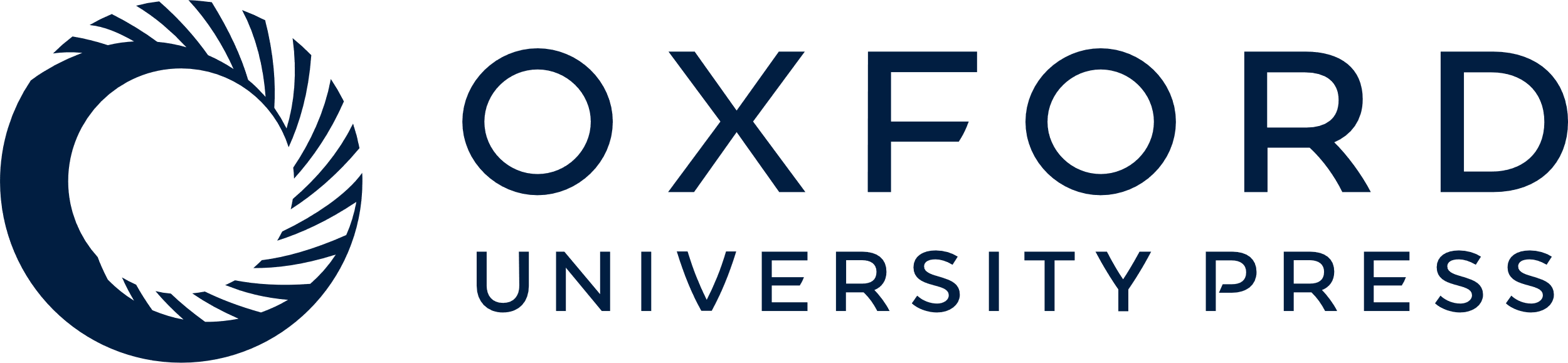 [Speaker Notes: Figure 3. Comparison of the treatment groups for burst-firing properties. Error bars represent one standard error of the mean. Analysis of variance indicated that the burst rate in the fully kindled cats was significantly lower than the sham controls (P < 0.001) and naïve controls (P < 0.05), whereas there was no difference between naïve and sham controls. The fully kindled group exhibited significantly shorter burst duration than the sham (P < 0.0001) and the normal controls (P < 0.0001) and there was no difference between naïve and sham controls. The number of spikes in a burst was significantly lower in the fully kindled animals relative to the sham controls (P < 0.0001) and the naïve controls (P < 0.05). The ISI in a burst was not different between naïve and sham controls, but was significantly lower in kindled cats (P < 0.0001) compared to the control groups.


Unless provided in the caption above, the following copyright applies to the content of this slide:]